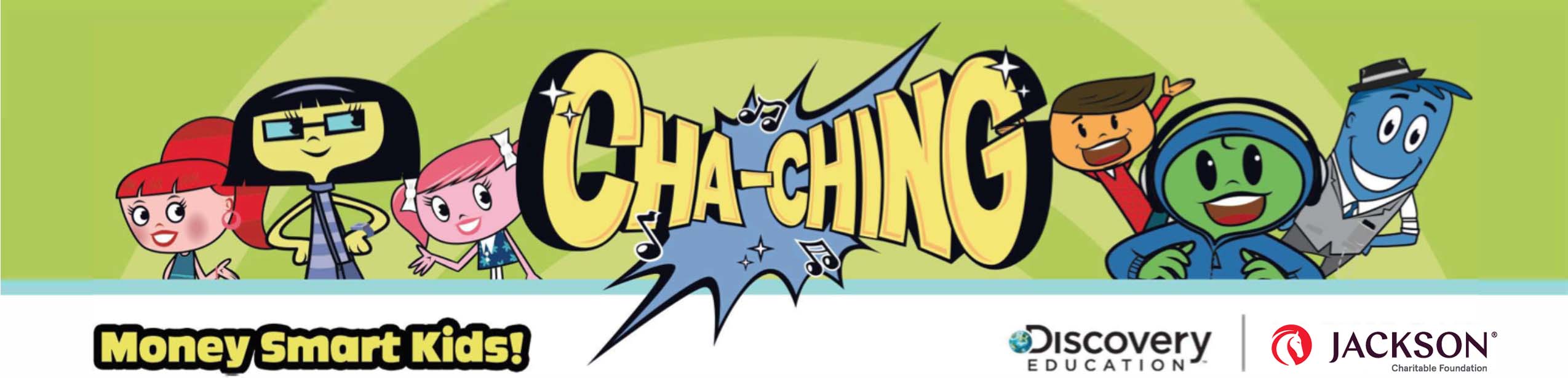 5-Minute Prep:Earn
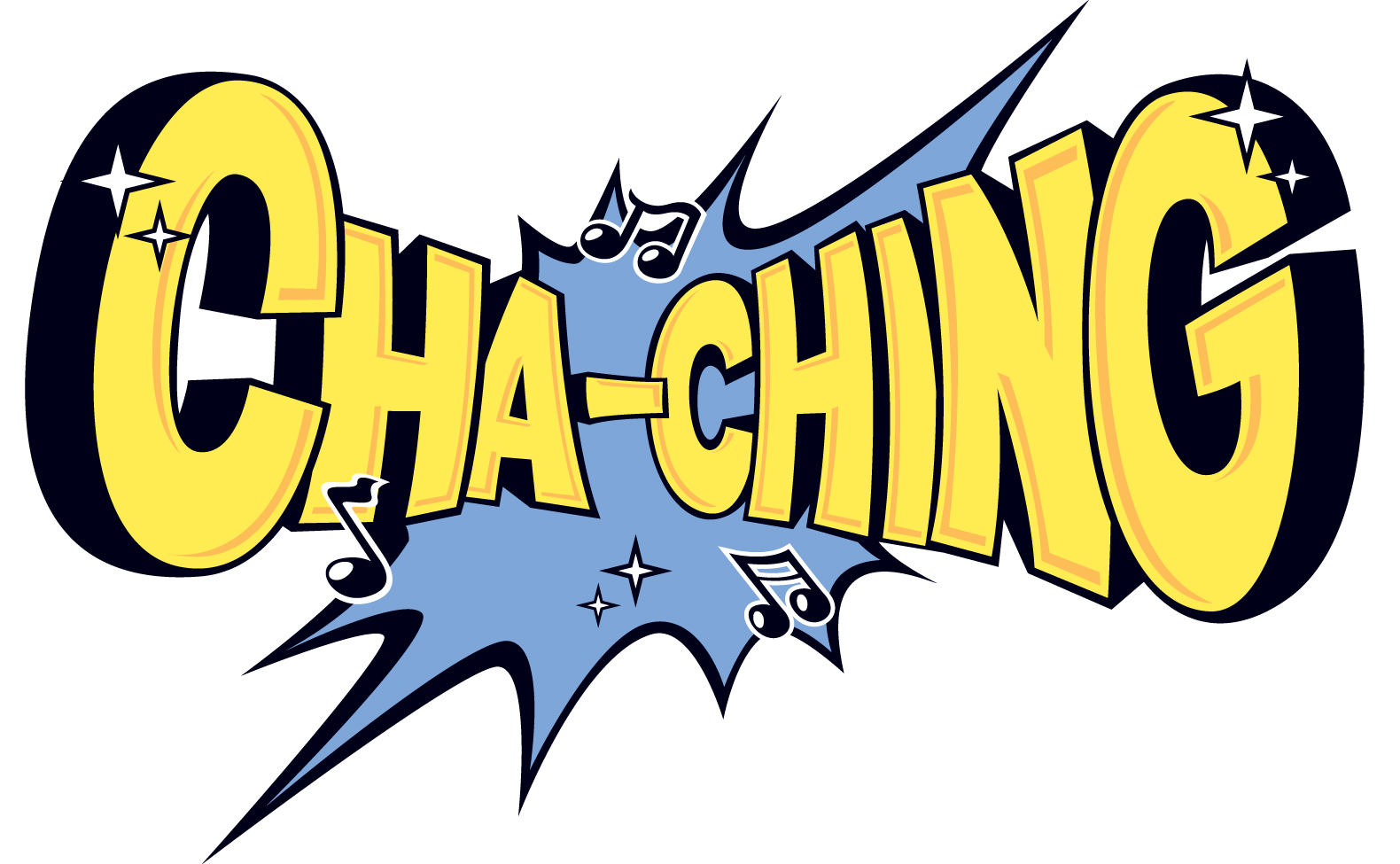 About Cha-Ching
Discovery Education and Jackson Charitable Foundation are proud to present Cha-Ching Money Smart Kids! This partnership amplifies this engaging and fun financial literacy program, extending its impact to schools and homes across America. 

Join the Cha-Ching band as they prepare kids grades K-6 with the knowledge, tools and practice they need to make informed decisions to reach their goals and dreams.
Developed in partnership with Jackson Charitable Foundation and children’s education expert, Dr. Alice Wilder, the storylines have been written around the four key concepts of money: Earn, Save, Spend, and Donate. 

Children mostly only see spend, but it also needs to be understood that Earn, Save, Spend, Donate is a cycle of money and they are choices that have to be made every day, throughout life.
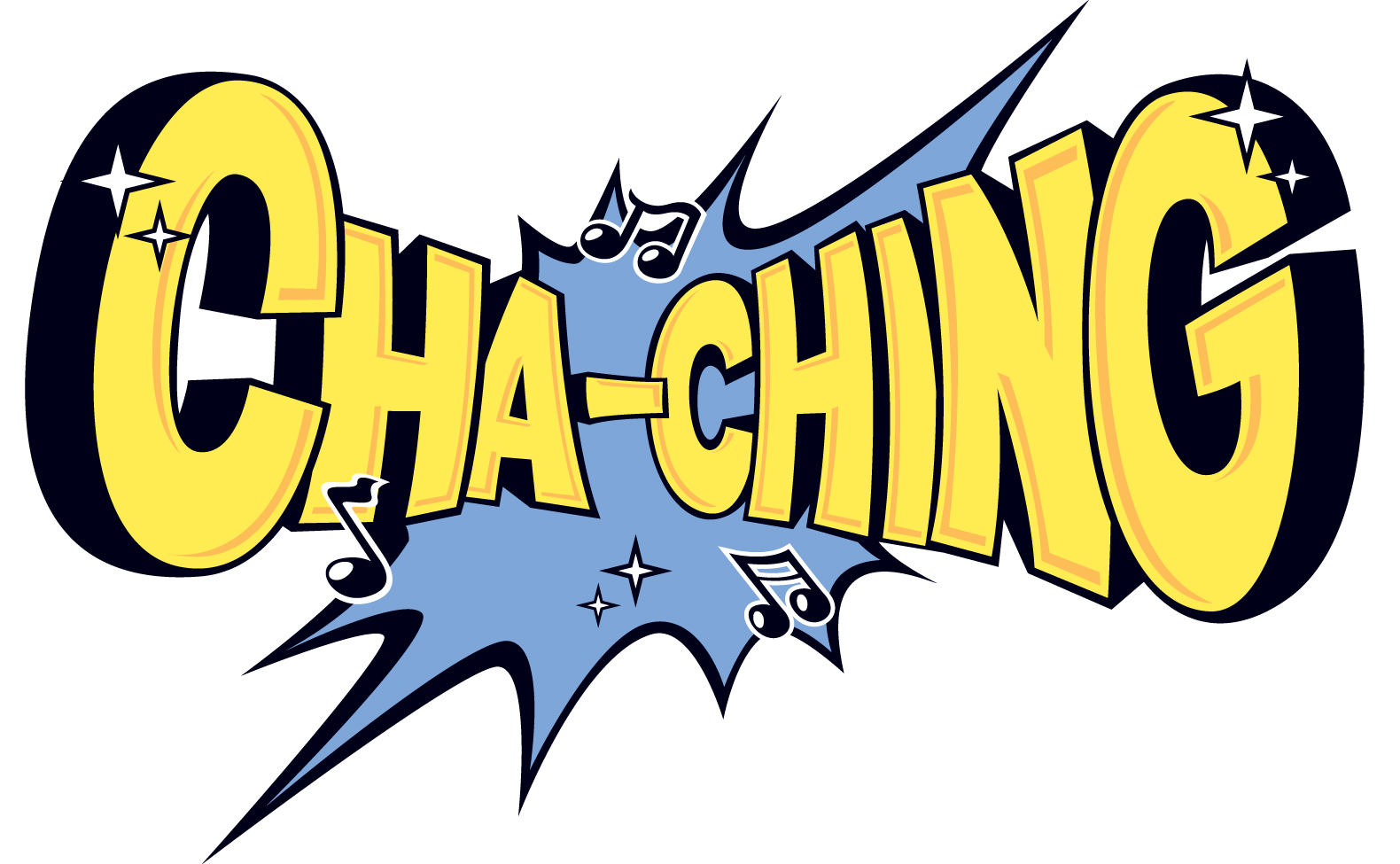 Activity Structure
ACTIVITY DURATION: Each activity is designed to take approximately 45 minutes.  If time is limited, activities may be broken into smaller chunks and taught throughout the day or week. 
KID QUESTIONS: Each video was designed to answer a specific questions kids commonly ask about money and topics related to money.  
REVIEW: Although it is not spelled out in the activities, it is important at the beginning of each new activity to allow students to reflect on and share previous learning. This will help them connect new information to what they have already learned.
CLASS GROUPING: Throughout each activity, students work individually, in small groups, and as a whole class.  Before each activity, decide how you will determine grouping.
VOCABULARY WALL: Create a place in your classroom to post vocabulary words from each activity. Encourage students to explain meanings in their own words and ask them to demonstrate their understanding throughout the activities.
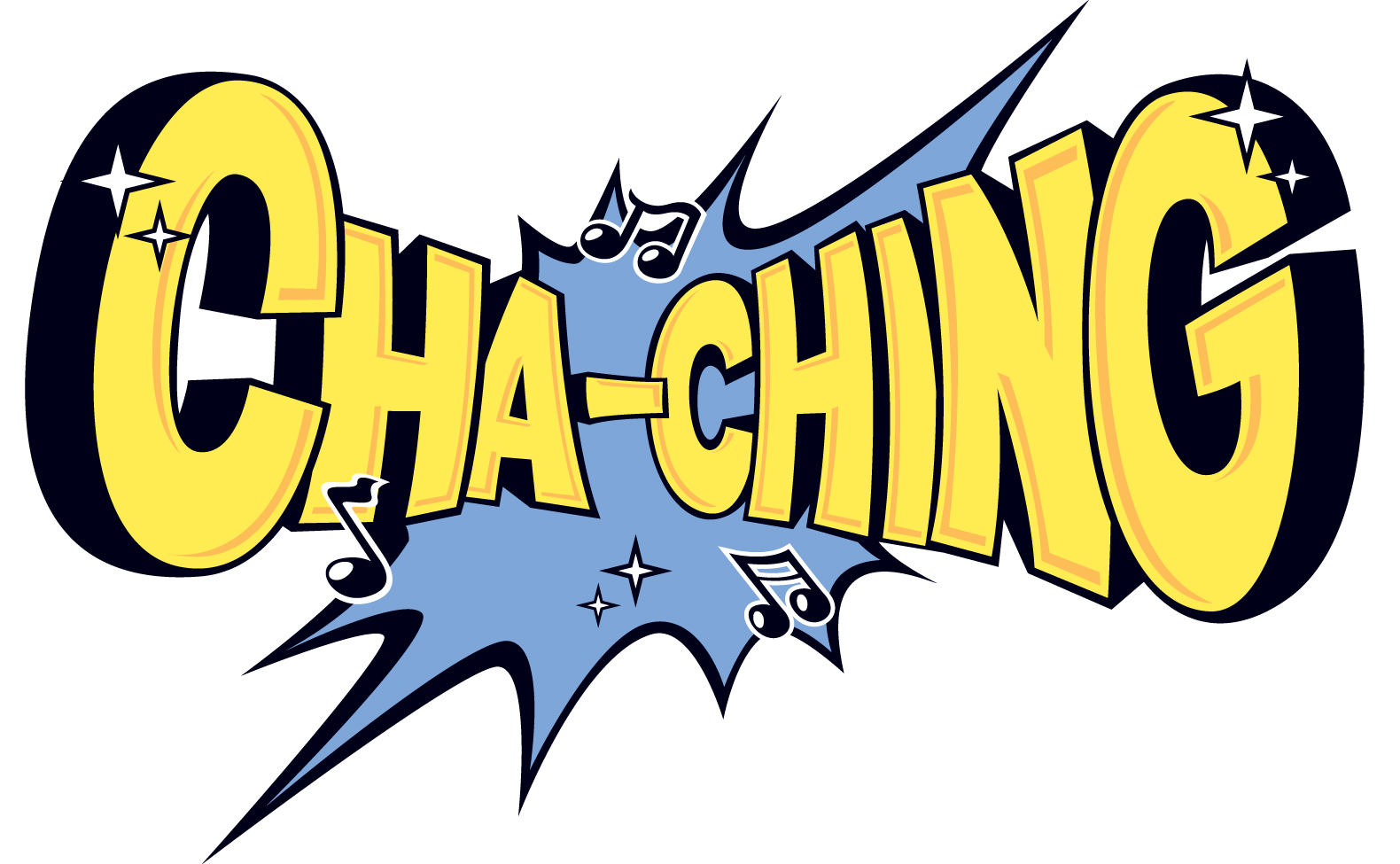 Kid Questions
Do you have to go to work?
Why do you have to go to work (rather than spend time with me)?
What does it mean to get paid for work? 
Where does money come from?
What is an entrepreneur?
How do I become an entrepreneur?
If it okay if I do not want to be an entrepreneur?
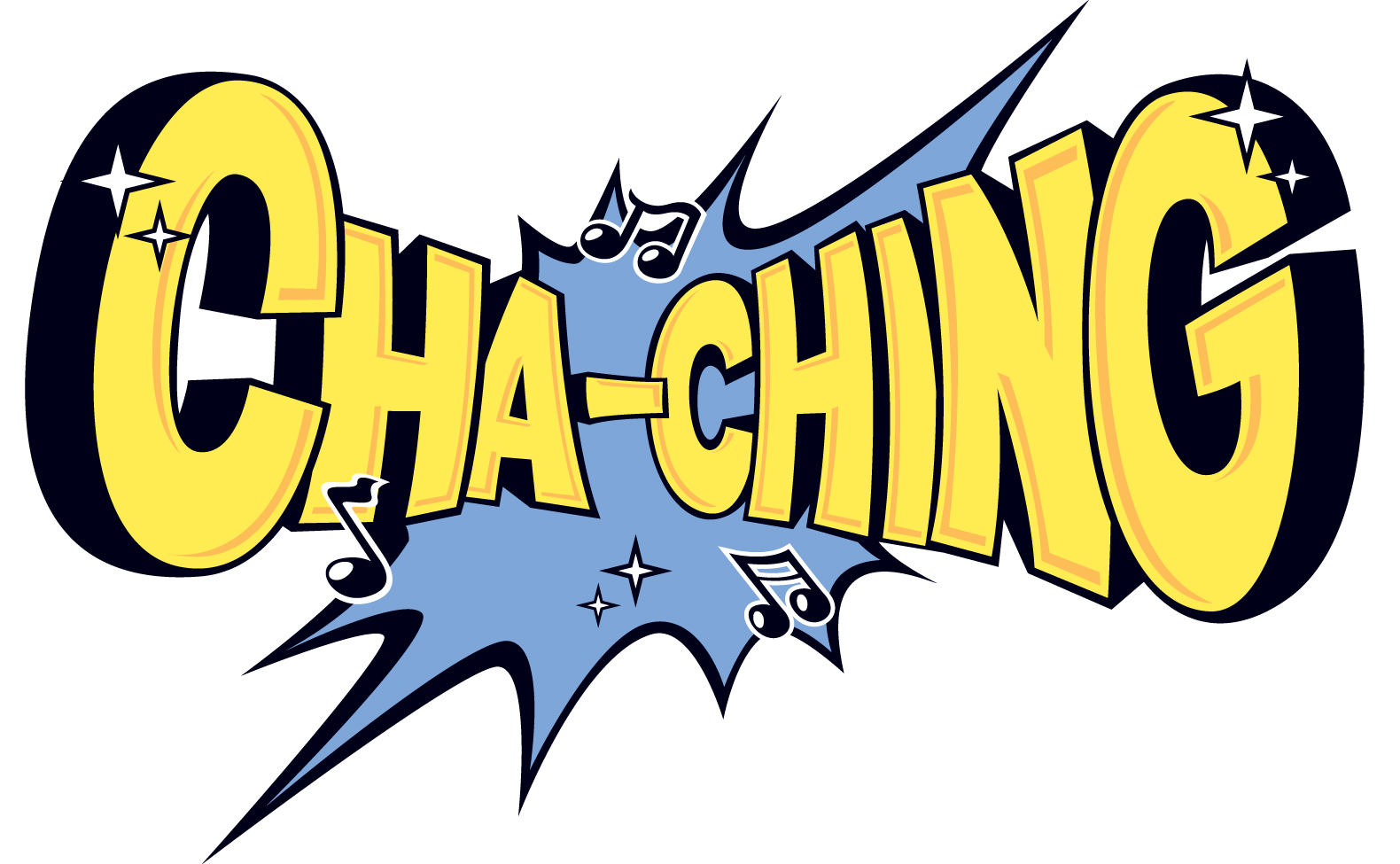 Learning Objectives
Students will:
Explain where money comes from 
Identify ways to earn and use money
Describe personal experiences with earning, saving, spending, and donating money
Demonstrate understanding of why people need to earn money 
Analyze skills, talents, and interests to identify different ways they might earn money
Compare options for earning money 
Analyze personality traits and skills of successful entrepreneurs
Describe ways to become an entrepreneur
Collaborate to brainstorm a business idea
Demonstrate understanding of concepts of place, product, promotion, and pricing
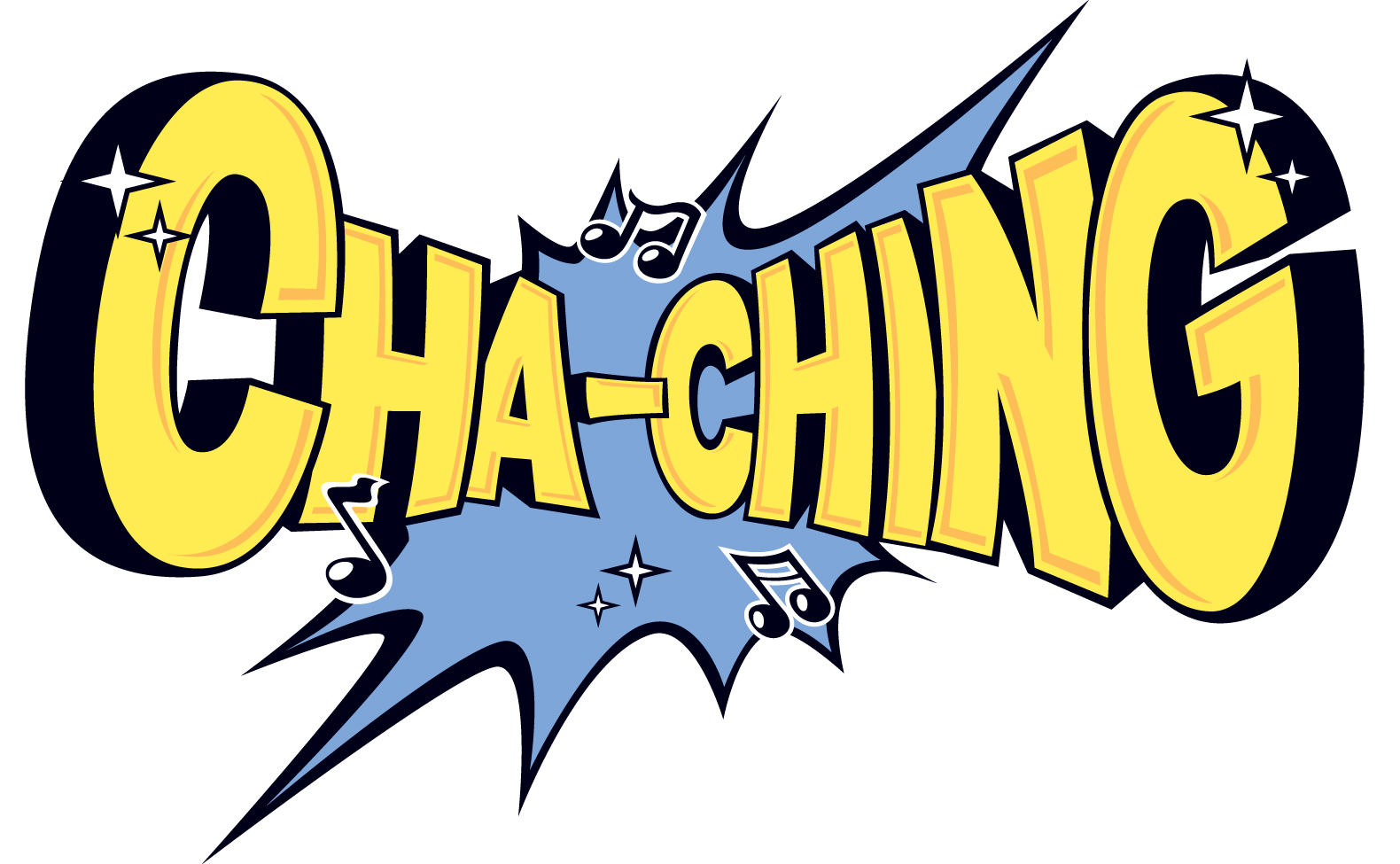 Vocabulary
Earn
Pay check
Self-control
Price tag
Bill
Bank account
Skill
Talent
Interest




Entrepreneur
Business
Determination
Leadership
Product 
Promotion
Pricing
Supplies
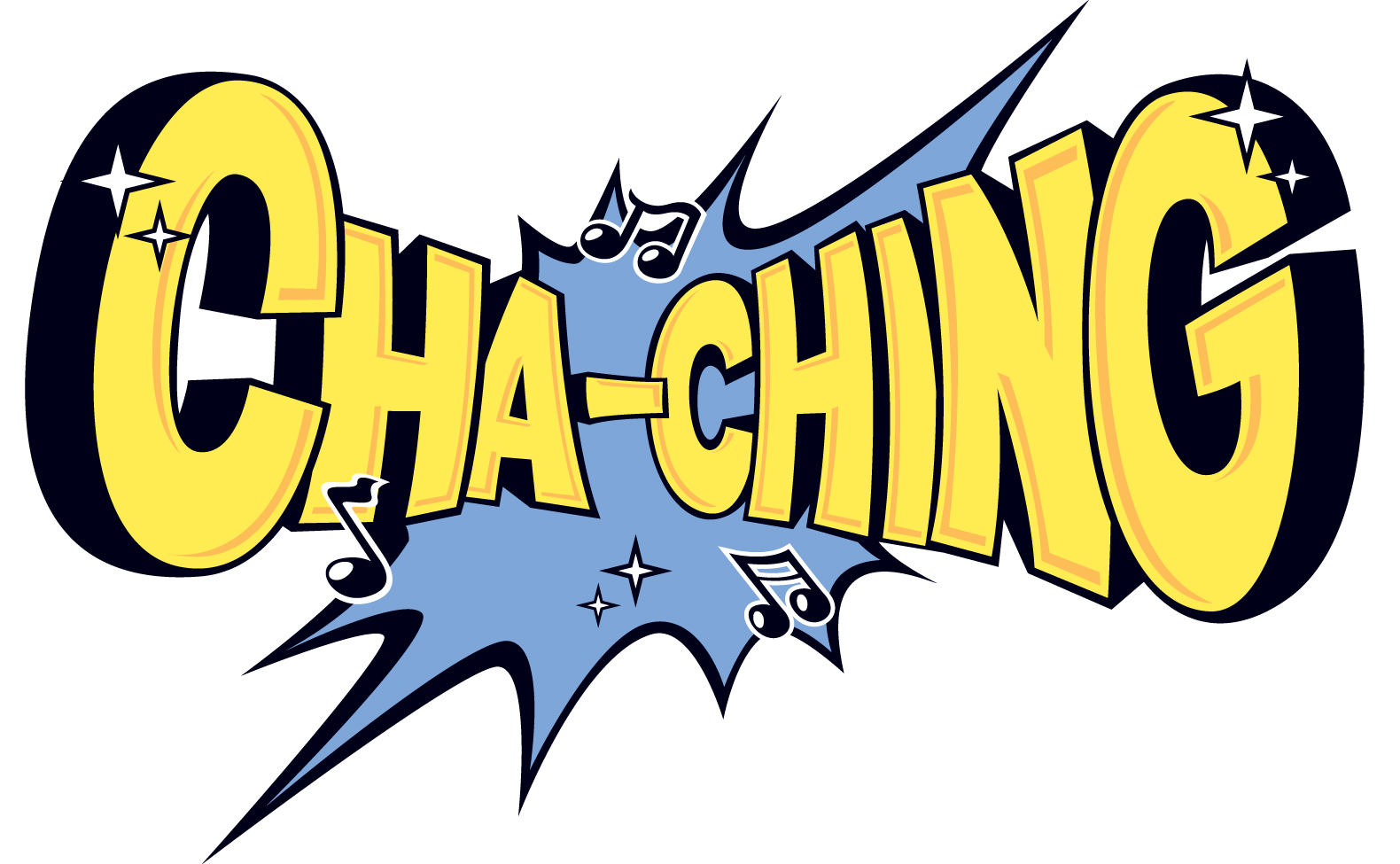 Key Ideas
Much about earning money is often invisible to kids. In the video, items in the house are labeled to help students understand that we need to earn money in order to pay for everything we need or want.  In order to earn money, we go to work. This activity helps kids make the connection between paying bills and purchasing items and the need to work at a job. 
Money earned (a check or direct deposit) goes into an account. From that account, bills are paid and items are bought. Money is not made in an ATM.
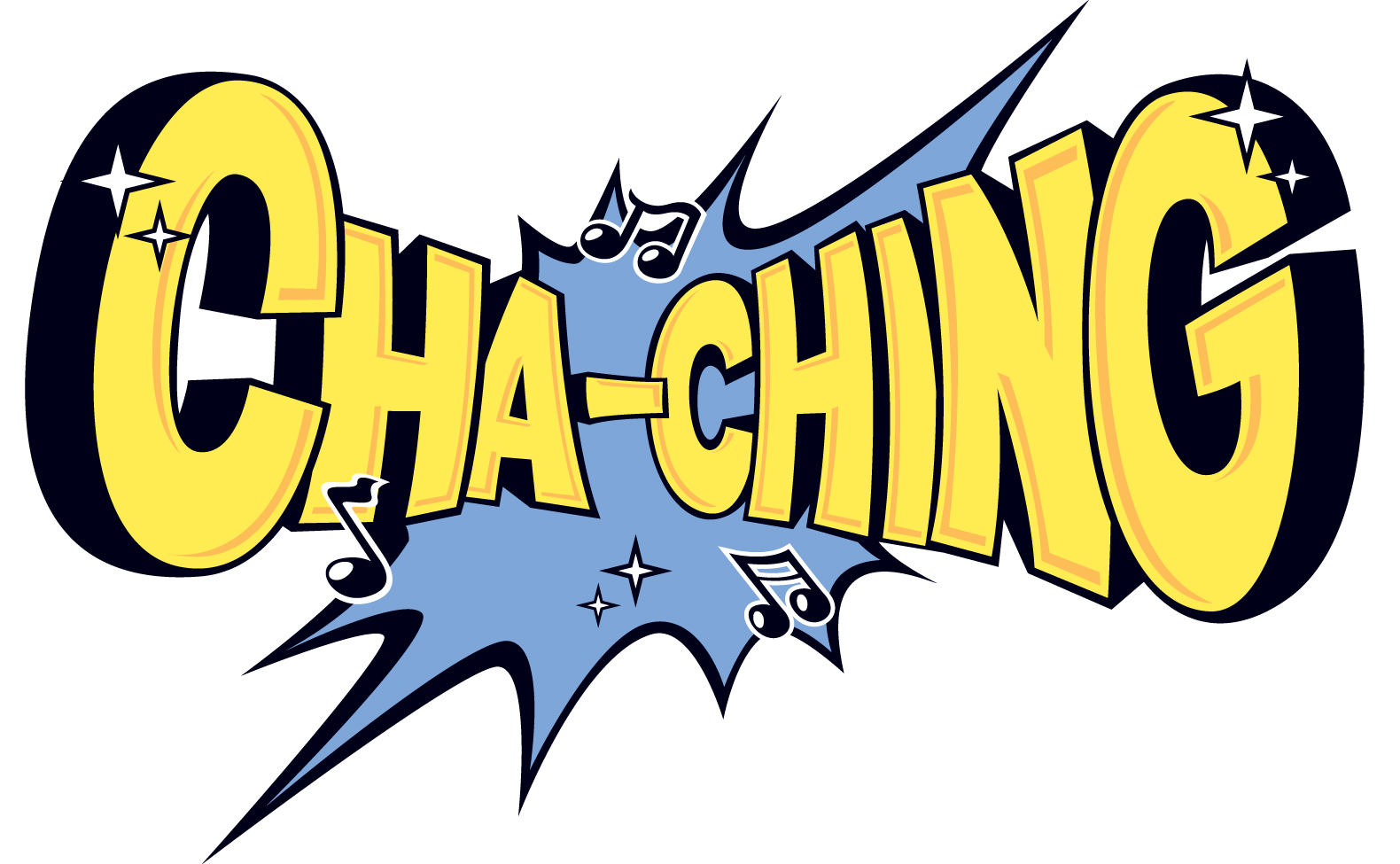 Key Ideas
The amount of money earned equals the amount we have to work with for all of our choices (i.e., spending, saving, donating). 
It is okay for parents to say no to kids’ requests to buy something. Kids must learn that, for most people, money is not available in unlimited quantities, so we must make thoughtful decisions about how to spend it.
Kids must learn the importance of working to earn money for themselves. It helps them appreciate the value of money and engenders a respect for personal achievement.
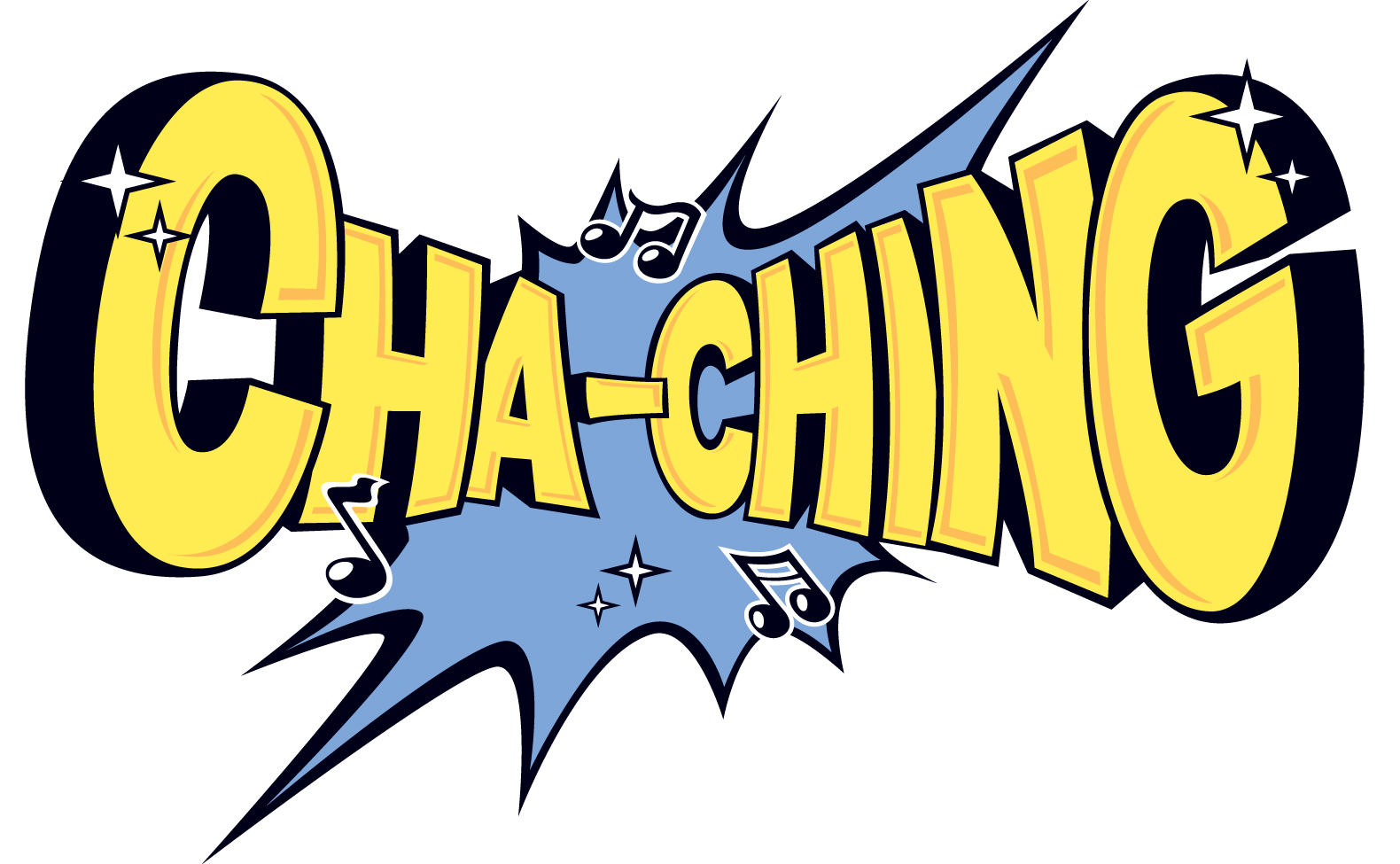 Prior Knowledge
Kids know that their parents go to work and may know what their parents do for a living. They may not understand why they go to work and sometimes see work only as something that takes grown-ups away from them. 
Kids know that we use money to pay for things, though they often do not know where the money comes from.
Kids may know that there is not enough money to buy everything they want.
Kids know money is often given as a gift or reward.
Common Misconceptions
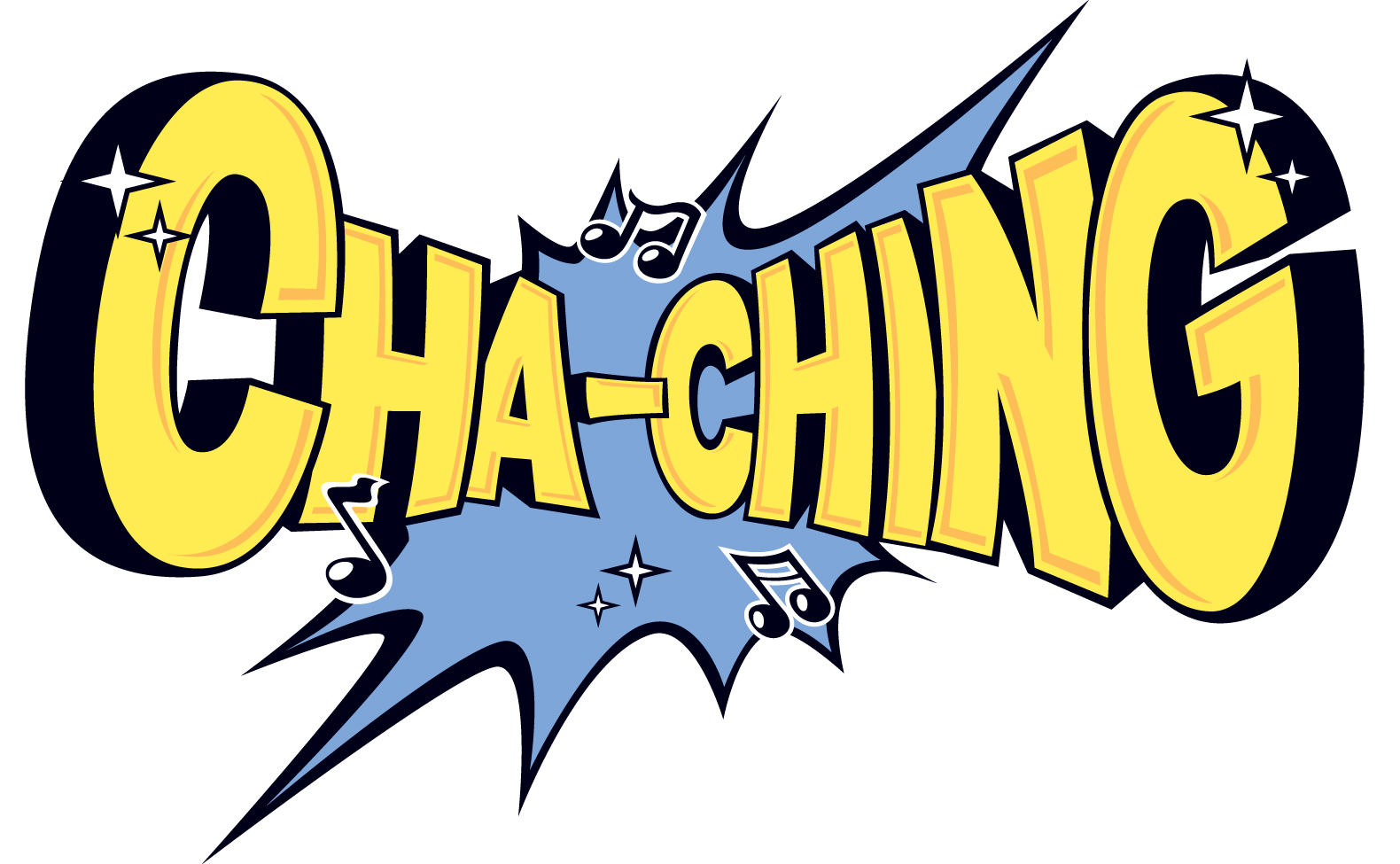 Kids have many misconceptions about where money comes from. Some think it is made inside ATM machines or that credit cards and debit cards are themselves money. 
Reality: Money must be deposited in the bank before it can be withdrawn from the ATM. Credit and debit cards are linked to accounts with limited amounts of money.

Kids sometimes think that when people grow up they automatically go to the job of their choice.
Reality: It is important for them to realize they need to plan ahead (e.g., college, trade schools, internships, etc.) to get their dream job.

Most kids do not know how much their parents make, so they make assumptions regarding household finances. Adults provide for them, so they assume that food, shelter, clothing, and extras just “happen.” 
Reality: Most households do not have unlimited income, so adults make difficult choices about how to spend their money while providing for the family.
Common Misconceptions
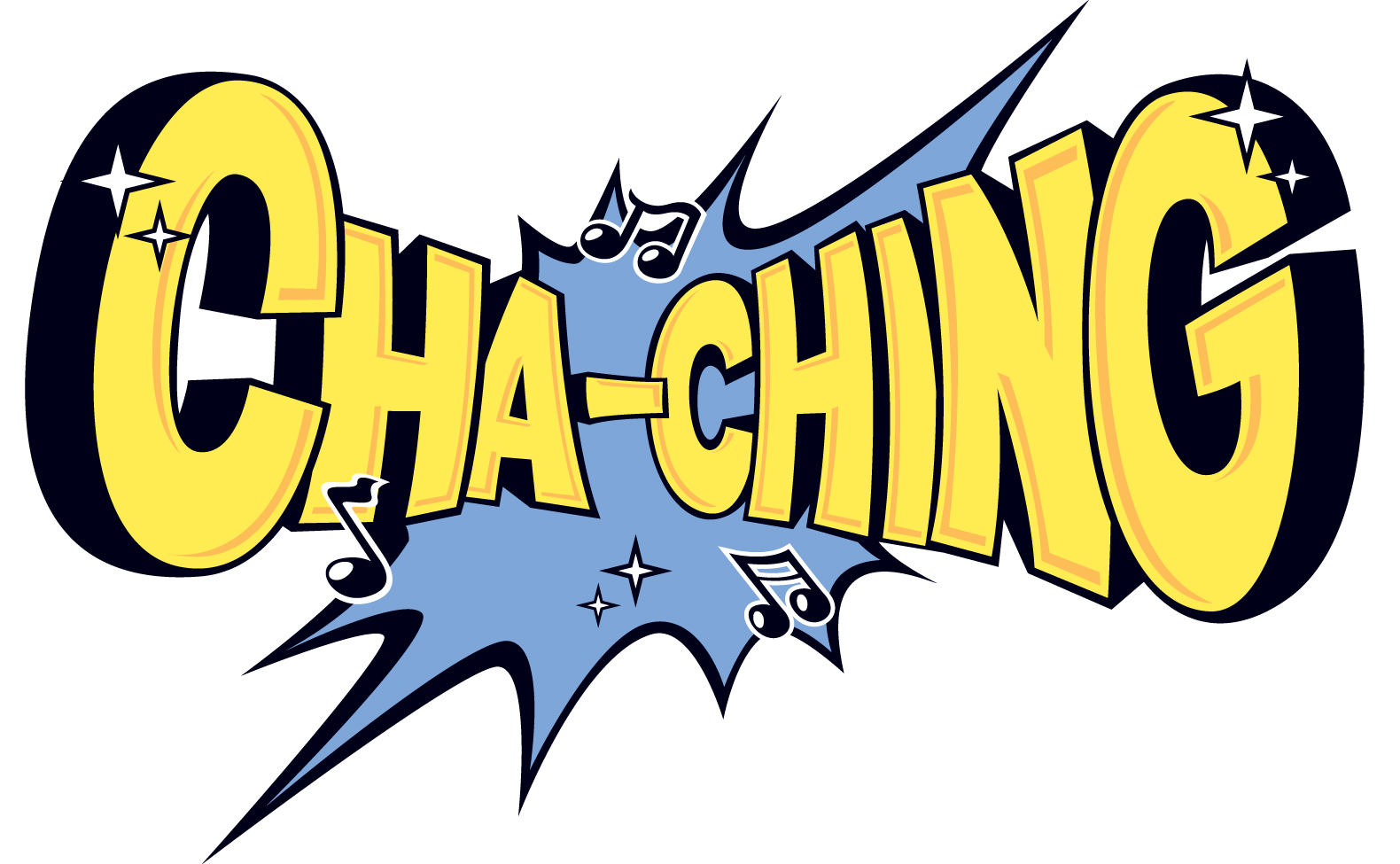 Kids have many misconceptions about where money comes from (there is an endless supply inside the ATM machine) and also think that you will never run out of money. 
Reality: Money must be deposited in the bank before it can be withdrawn from the ATM.
Kids sometimes think that when you grow up you automatically go to the job of your choice. 
Reality: It is important for them to realize they need to plan ahead (college, training, etc) to get their dream job.
Most kids have no clue how much their parents make nor do they have any idea how much it costs to survive in the real world. Because this information is not readily available, it is only natural that kids will make assumptions regarding their household finances. Most of the time, their assumptions are grossly incorrect.
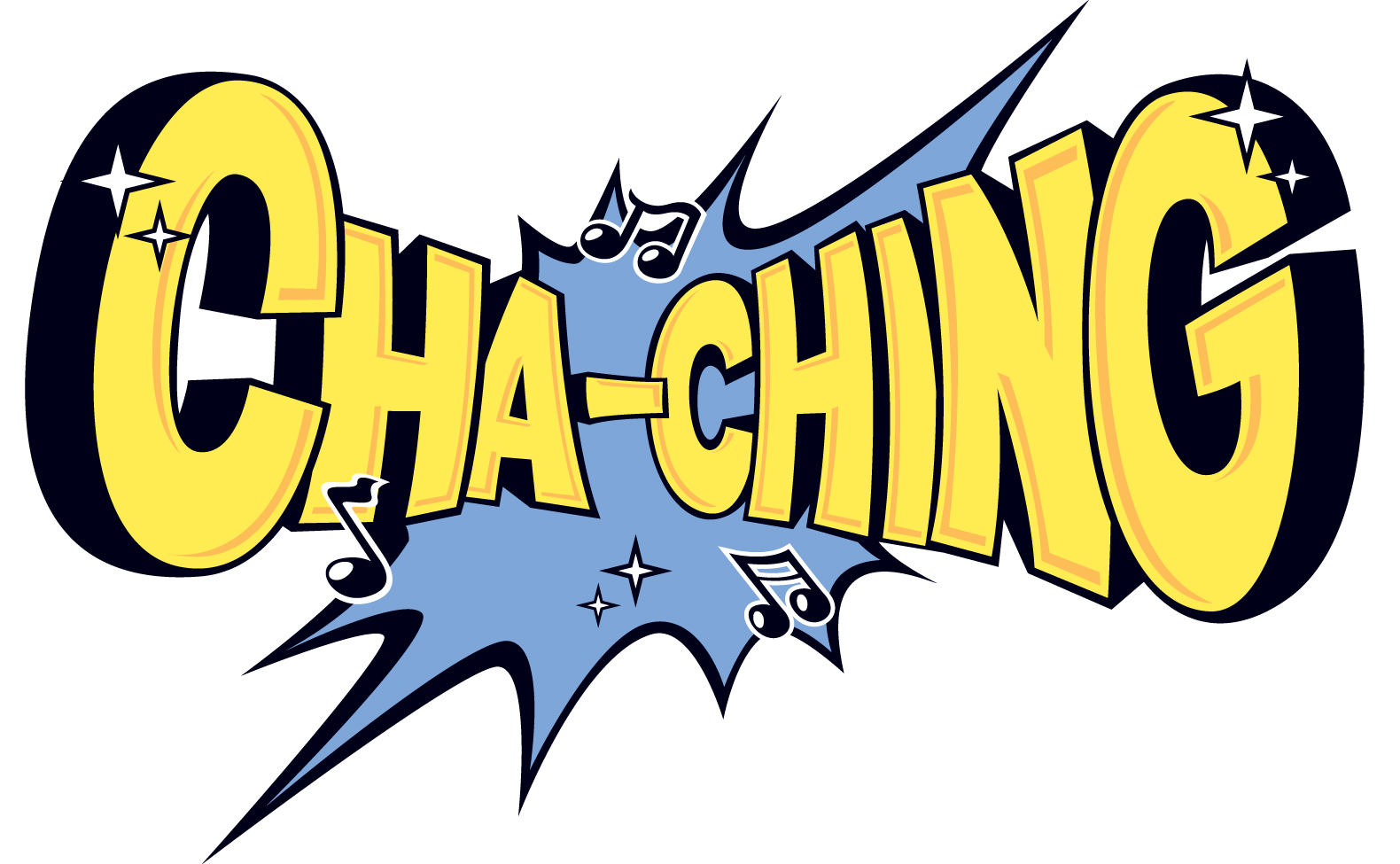 Earn Episodes
It's Got to be Earned 
Earn, Save, Spend & Donate
When You Get Money
Do it Passionately 
Cha-Cha-Choices
Earn Standards